My plans for the futureInterior designer
Author Liza Supolova
Head I.V. Votinova
Interior design is a design branch aimed at interior of premises in order to provide convenience and aesthetically pleasing interaction of the environment with people
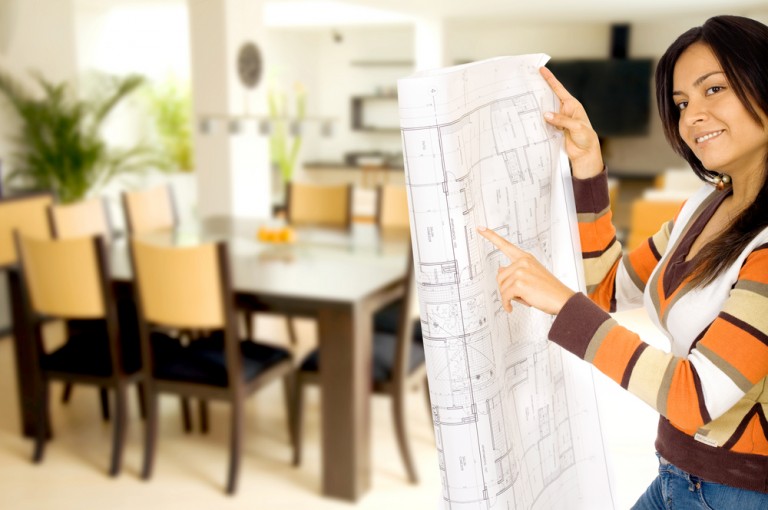 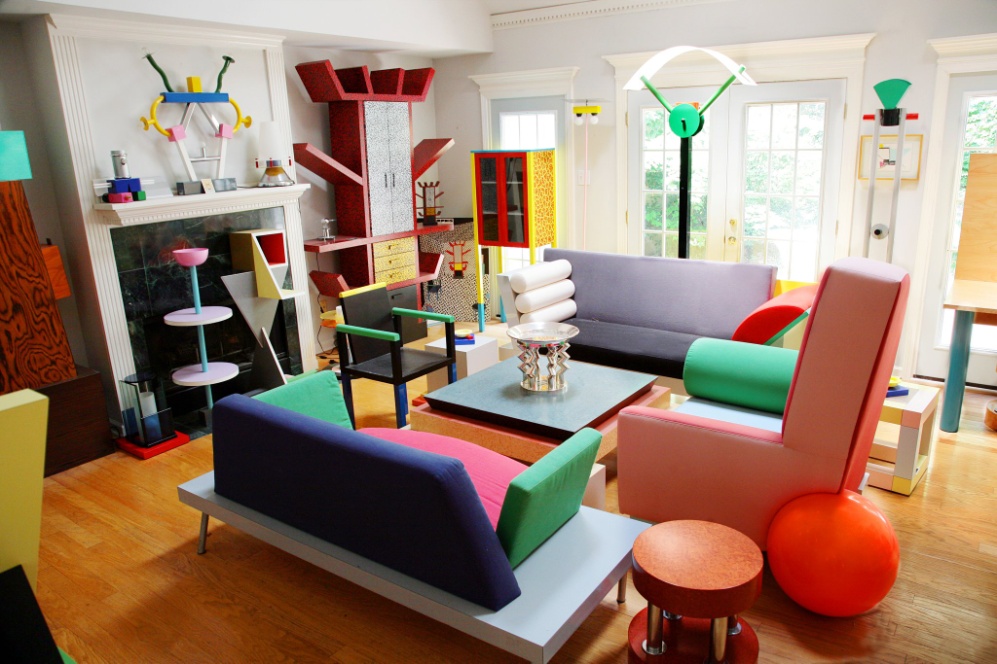 Why did I choose this profession?
It is connected with creativity
Profession in demand 
I have many ideas that I wont to put into practice 
It allows you to create a world around you
I like this profession
What does an interior designer do?
The creation of interior design projects 
Analysis of the client's wishes
   Development of drawings, sketches, diagrams for discussion with the client
Measurement of premises and development of future design.
Create layout and 3-D modeling.
The choice of materials, the General color scale (according to wishes of the client), furniture, home furnishings
Budget development and accurate calculation of the cost of the interior.
Preparation of work plans and schedules for workers.
Time management
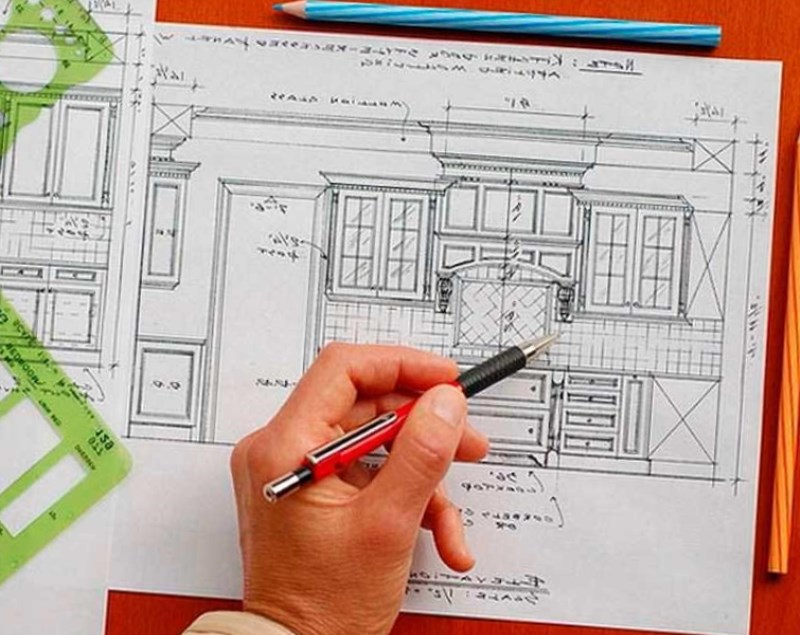 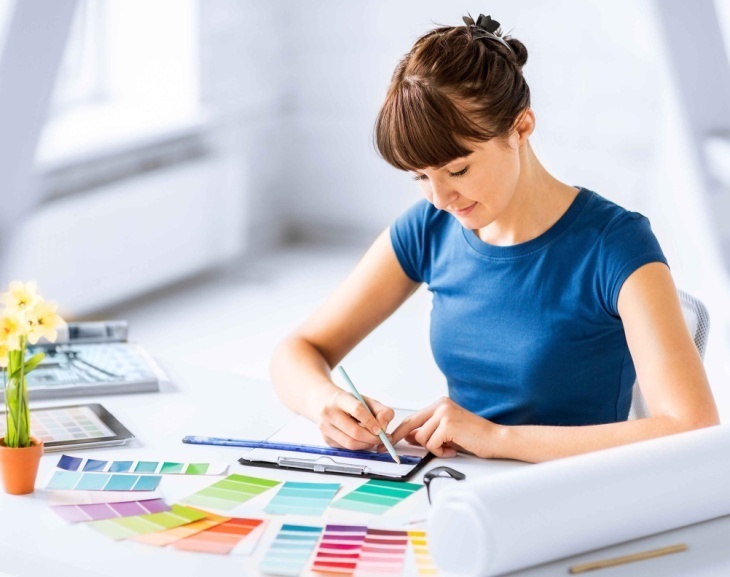 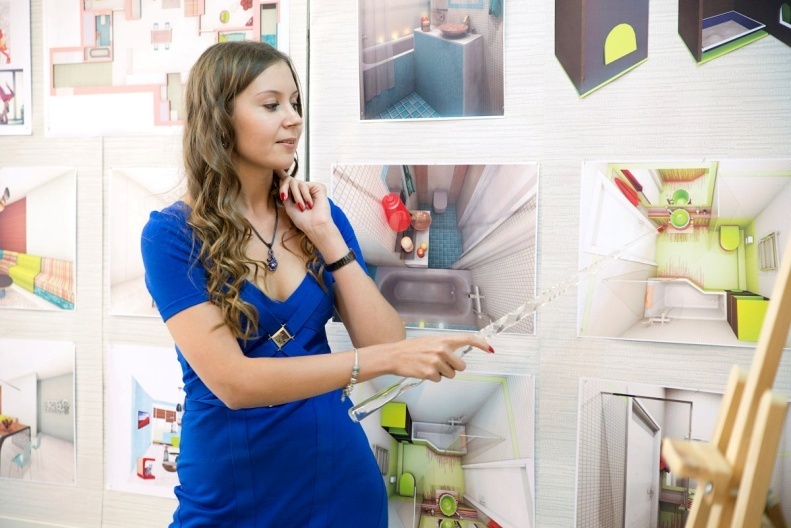 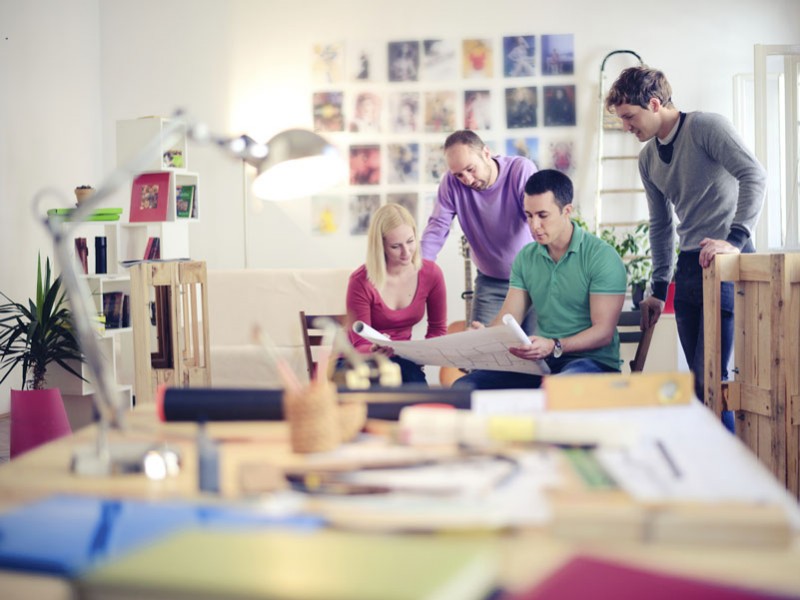 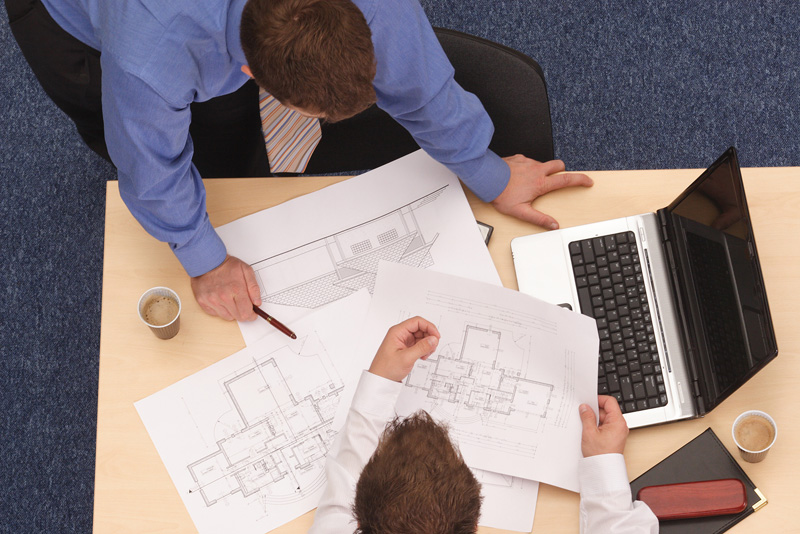 The pros and cons
Pros
Wide scope of application of acquired skills.
Quite good earnings.
Constant communication with new people, useful contacts.
Free schedule.
The prestige of the profession.
The joy of successful projects.
The independence of the chief.
You can work on a pension.
Creative work
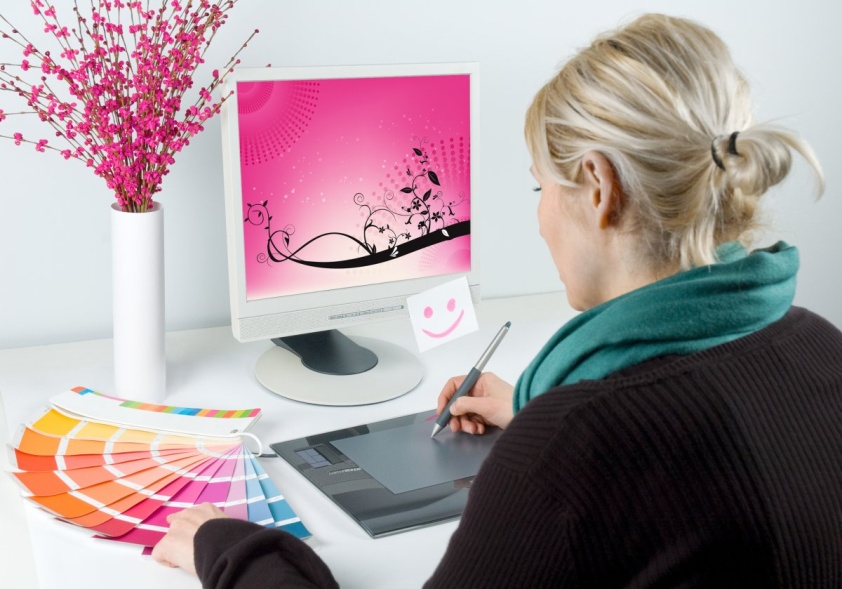 Cons
The absence of such opportunities, as vertical growth.

Not to dispense with the accumulated range of reliable partners.

Work will not always be permanent.

Your views will not always coincide with the views of customers but the client is always right.
 
If you have started the project, then nothing should interfere with you(illness, personal affairs)

A sharp start after training is rare
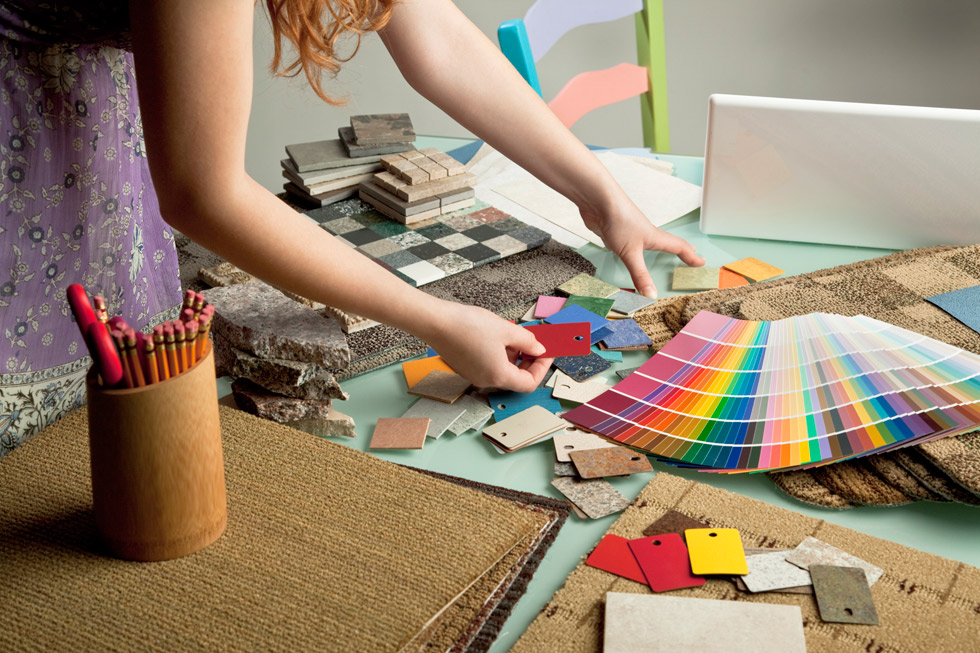 Professional qualities
1. The taste and creativity, his own creative mind.
2. Patience and hard work.
3. Ability to listen and hear the client.
4. The ability to present your entire project at an early stage.
5. Sufficient IT skills (an advanced user).
6. Knowledge and understanding of the basics of space ergonomics, architecture, painting, design, color combination, construction
7. Knowledge of the basic interior styles, as well as the principles of implementation of these styles in the interior with all the nuances.
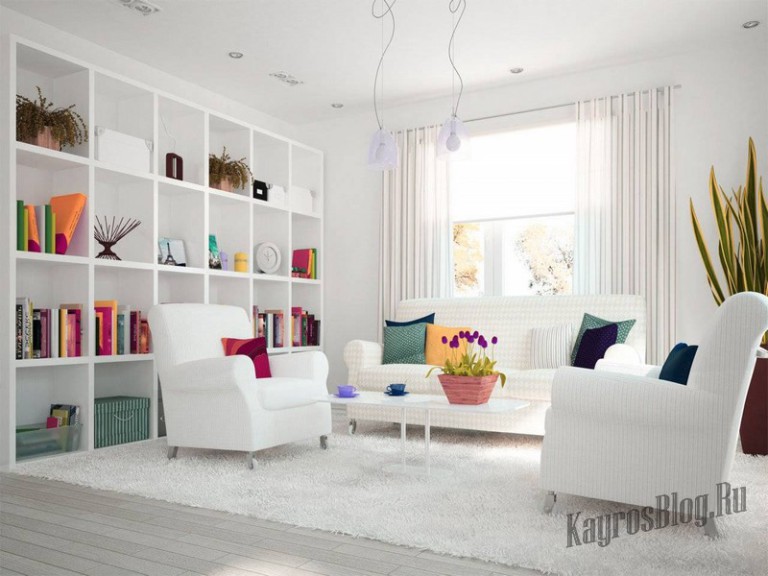 Styles
Where to study?
The Perm regional College "Onyx»
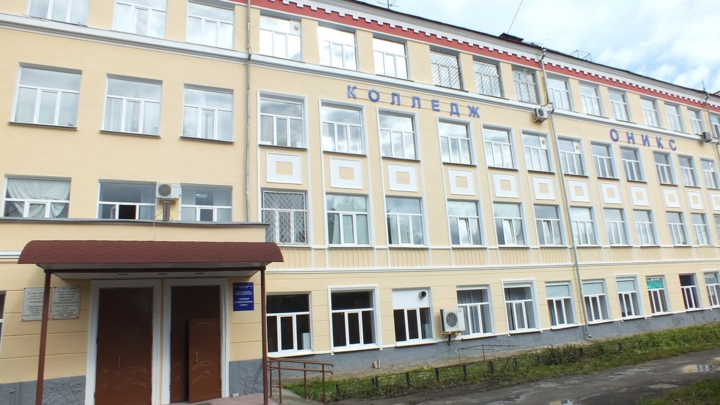 Perm College of professional technologies and design
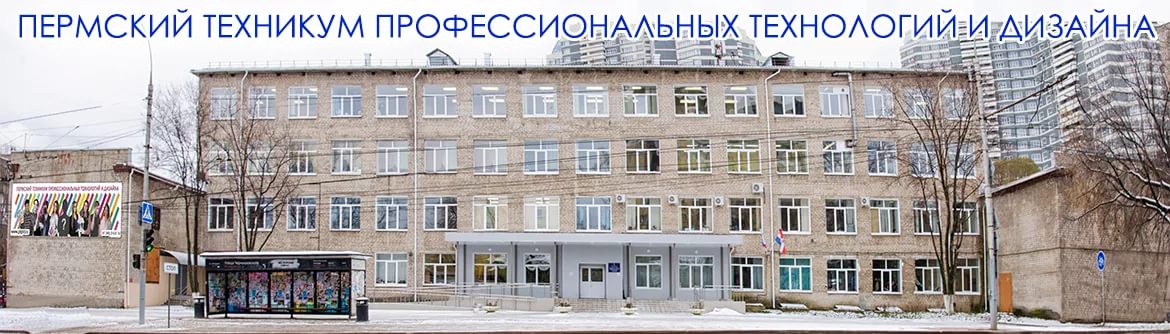 WHAT DO I DO TO GET THIS PROFESSION ?
I’m going to dram 
I try to design something already
preparing for entrance exams
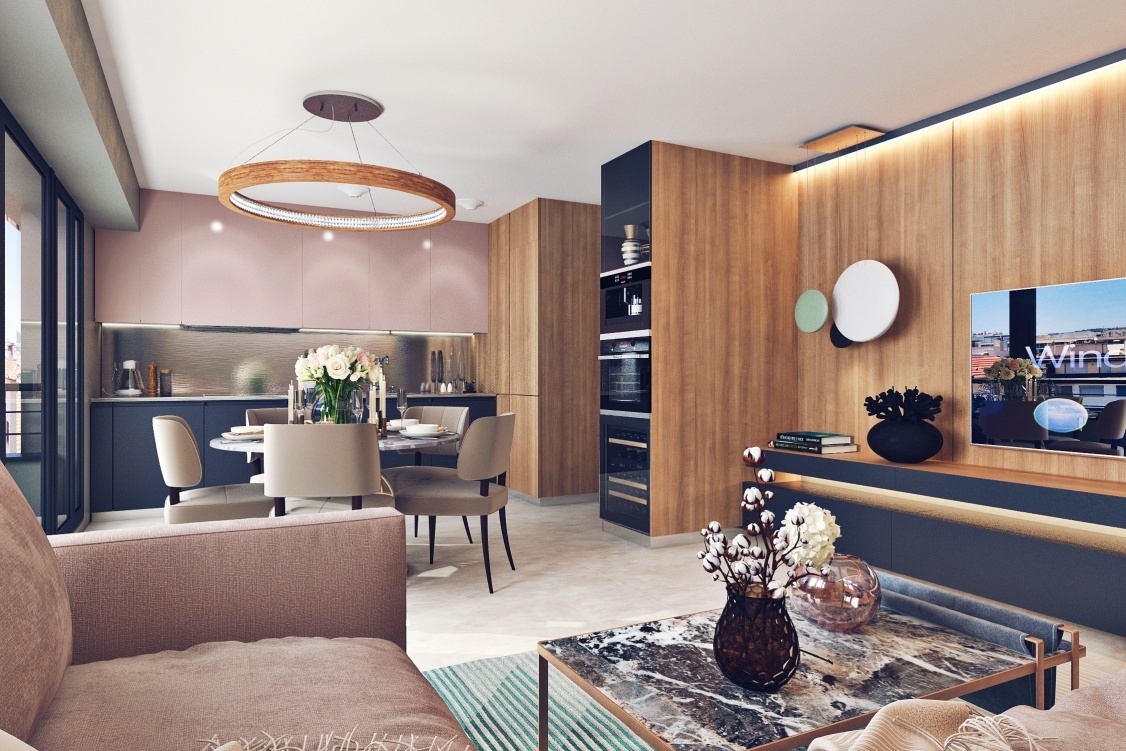 Thank you for attention